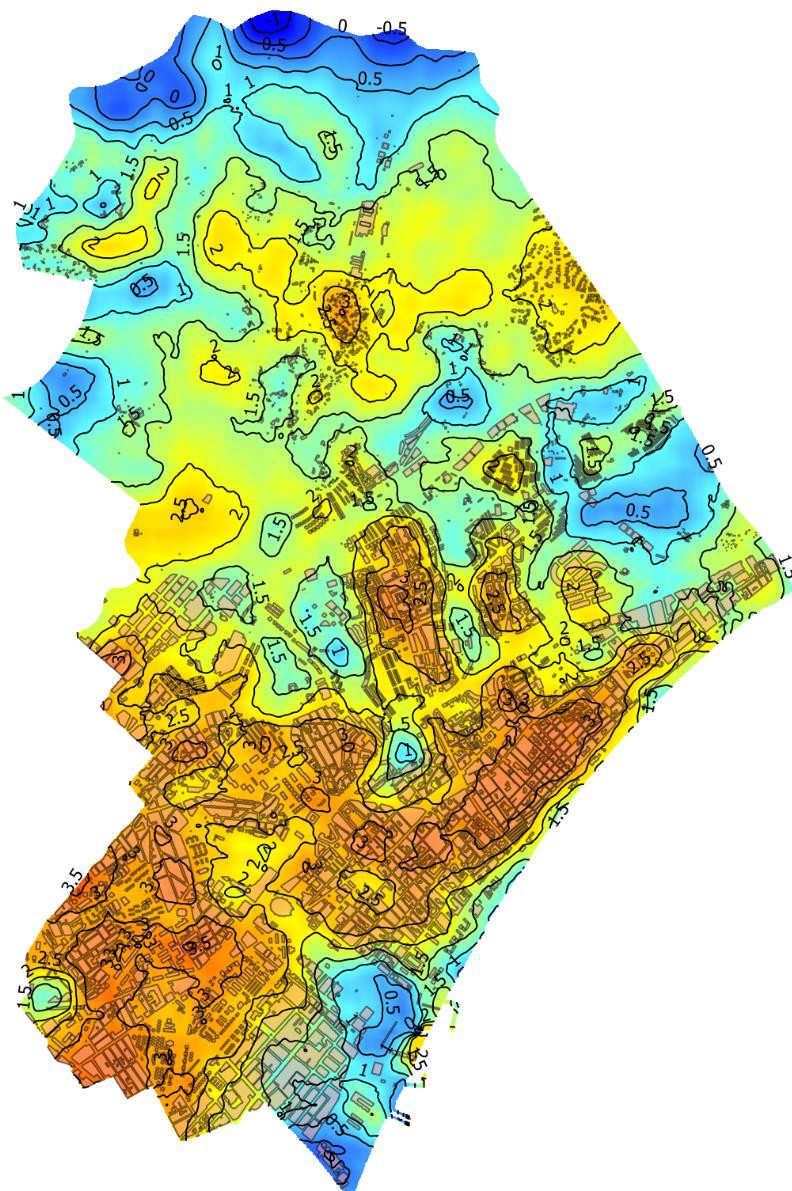 Earth Observation and climate  impacts over economic activities  as tourism: a Catalan perspective

Dr. Jordi Corbera
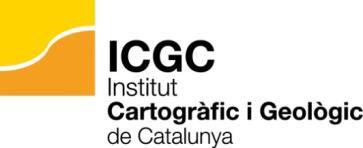 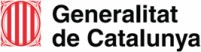 PRESENTATION
MAIN COMPONENTS AT
CATALONIA: CLIMATE
Impacts on tourism
The Component about extreme heat and  comfort (direct impact)
The Component on water resources  (indirect impact)
SITUATION:
Tourism sector prefers to  focus on more obvious,  immediate processes and  phenomena and easily  quantifiable.
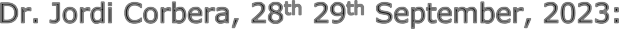 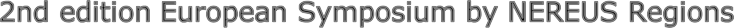 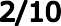 EXTREME HEAT
PRESENTATION
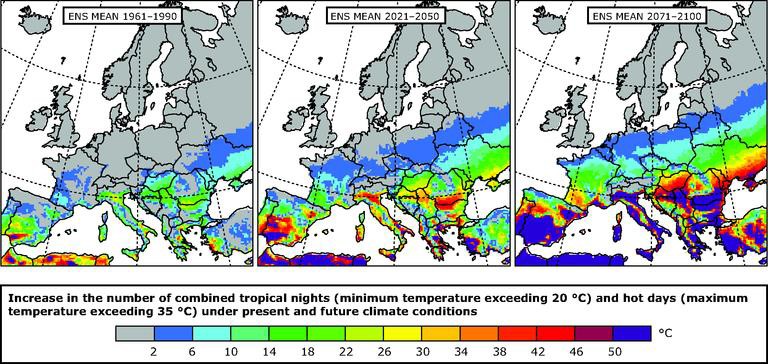 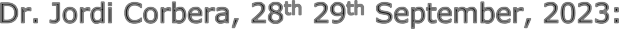 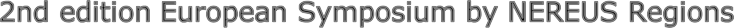 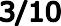 EXTREME HEAT
PRESENTATION
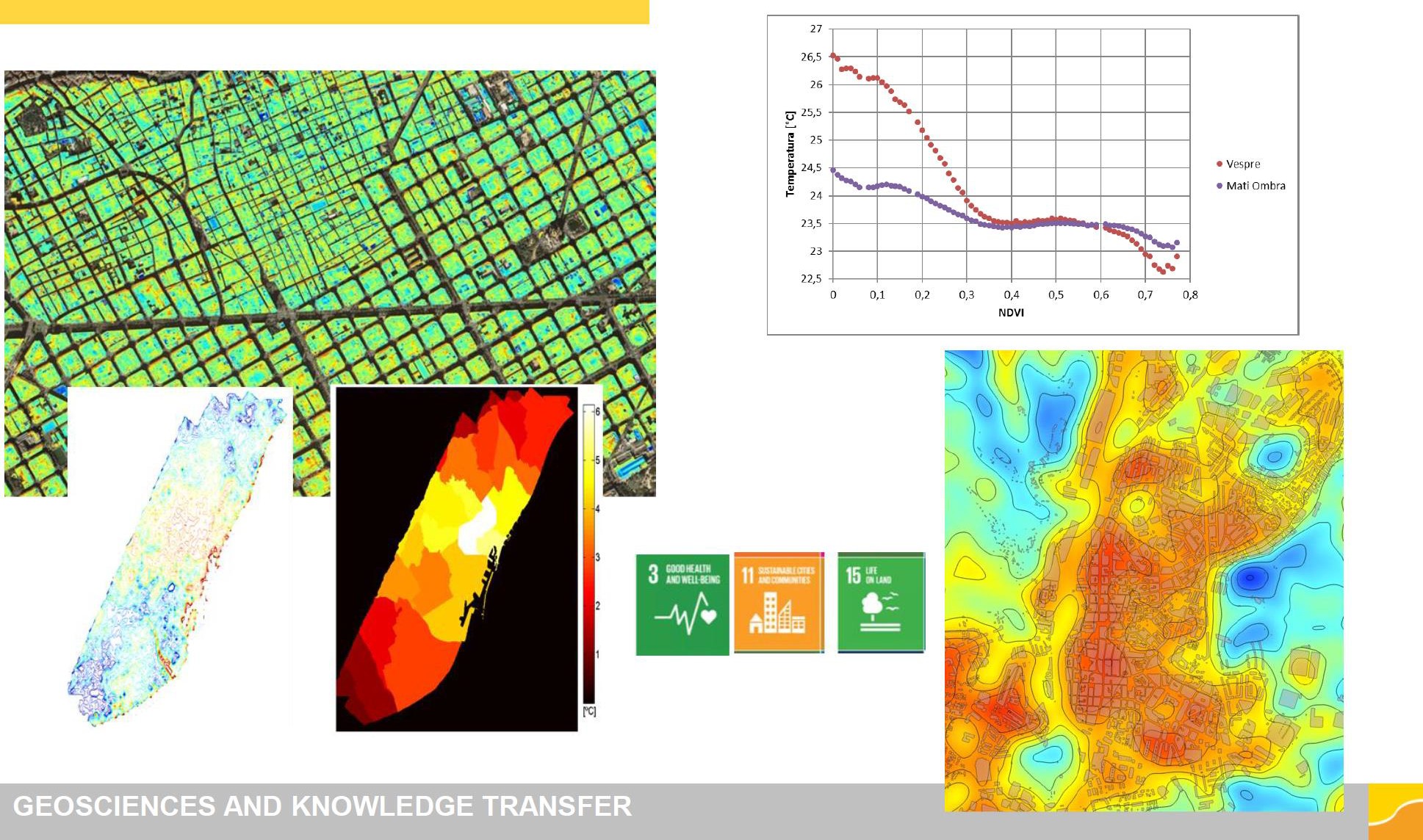 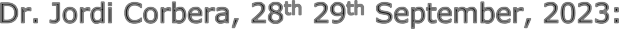 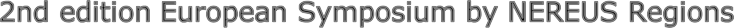 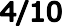 EXTREME HEAT
PRESENTATION
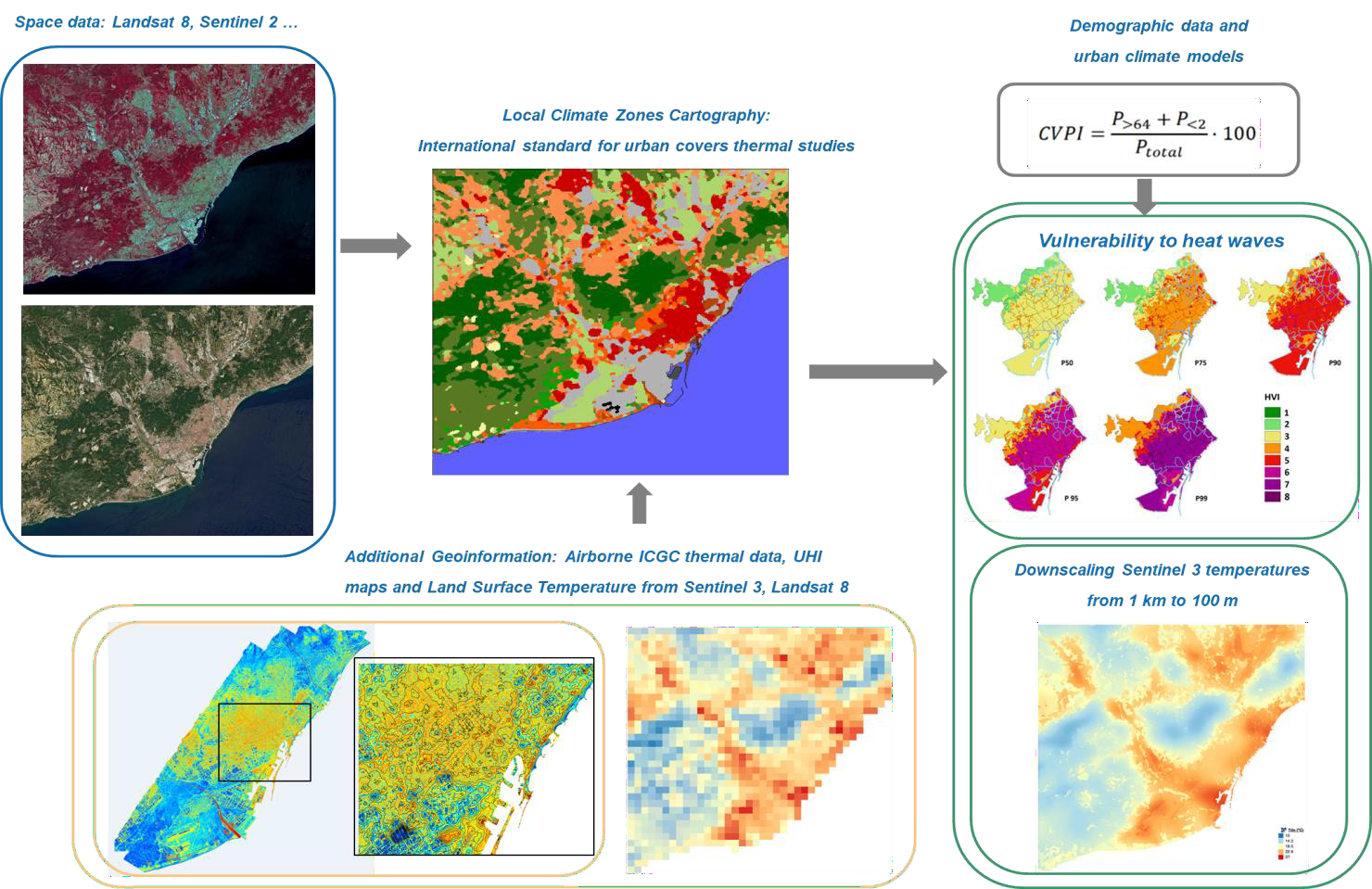 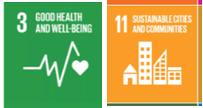 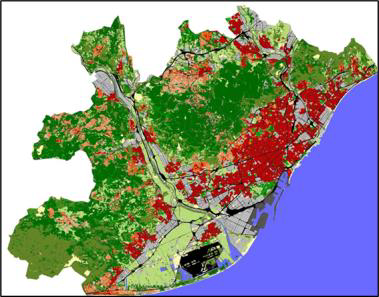 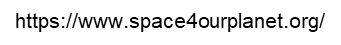 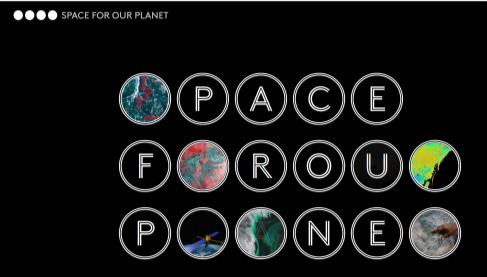 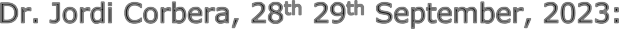 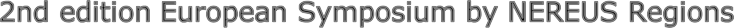 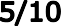 WATER AVAILABILITY
PRESENTATION
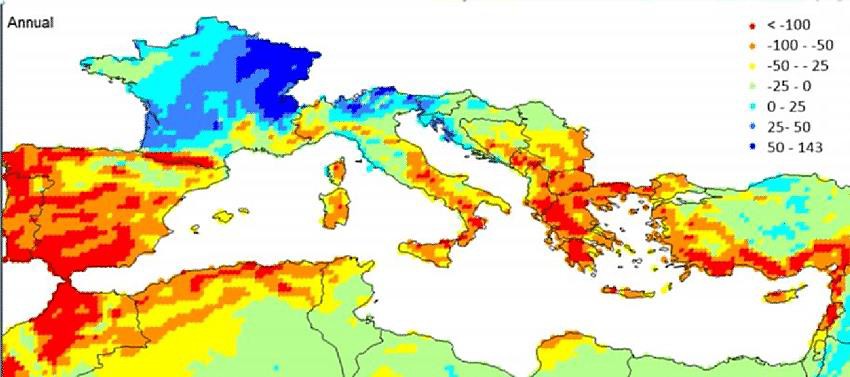 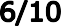 WATER AVAILABILITY
PRESENTATION
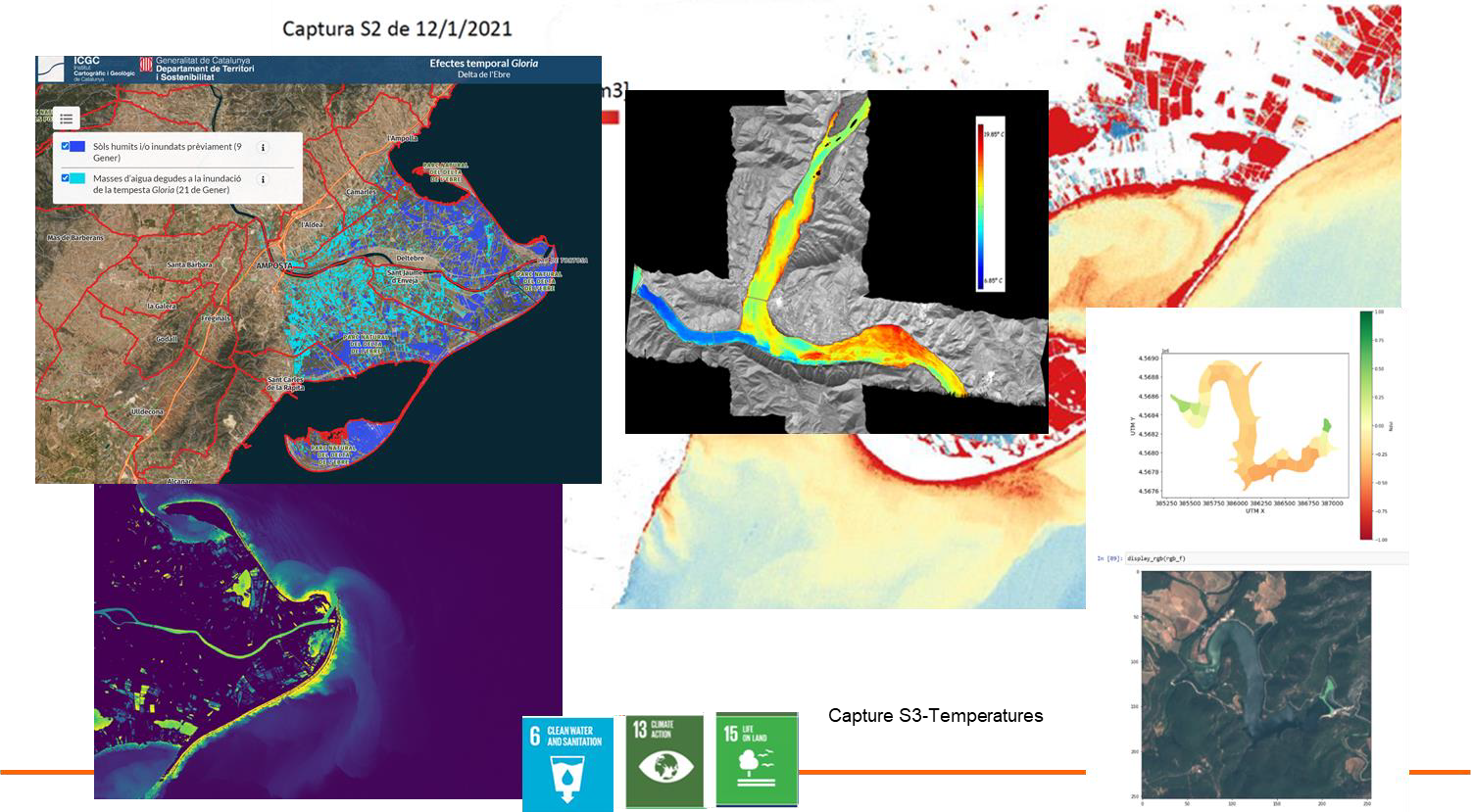 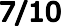 WATER AVAILABILITY
PRESENTATION
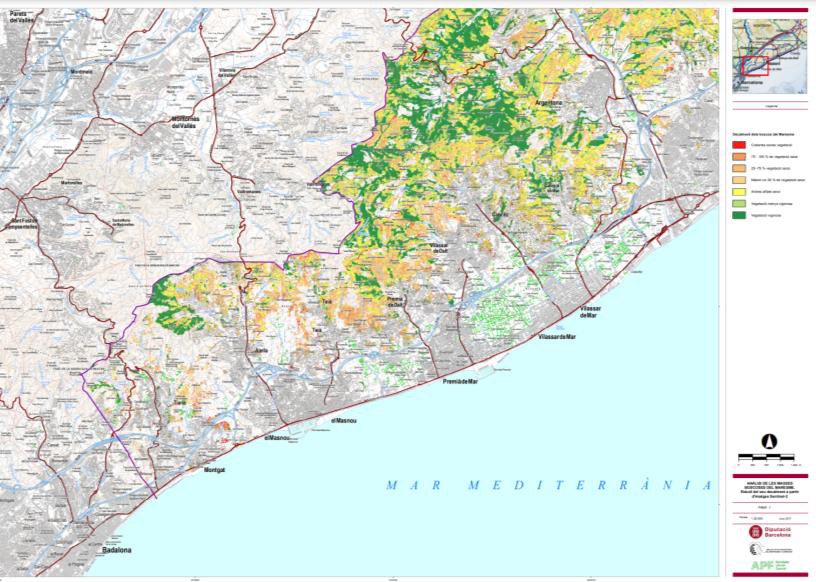 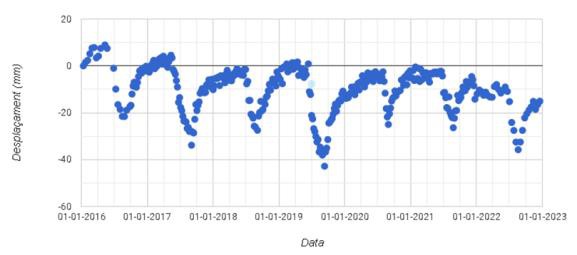 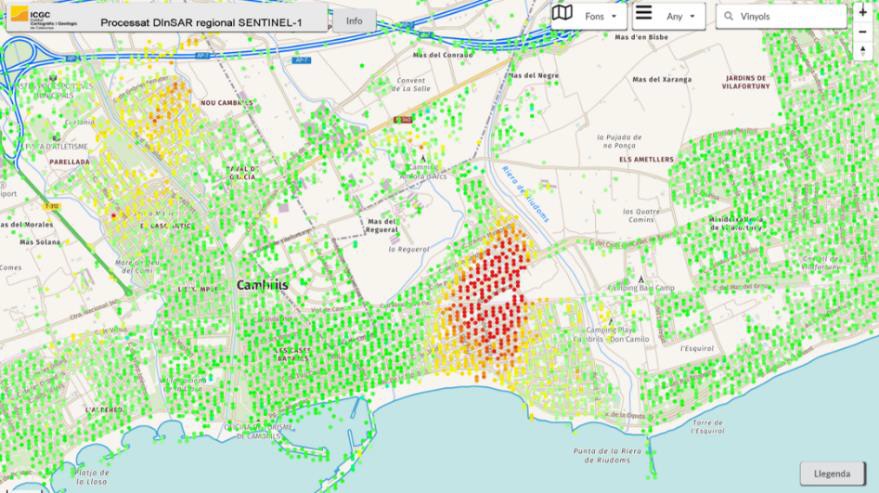 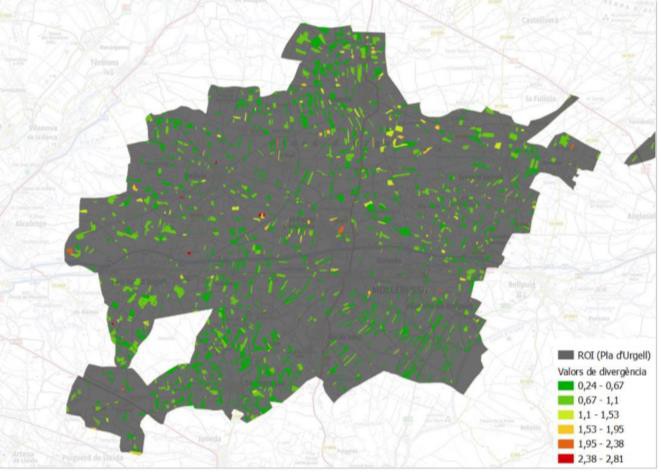 https://visors.icgc.cat/subsidencia-projectes/
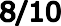 DISCUSSION
PRESENTATION
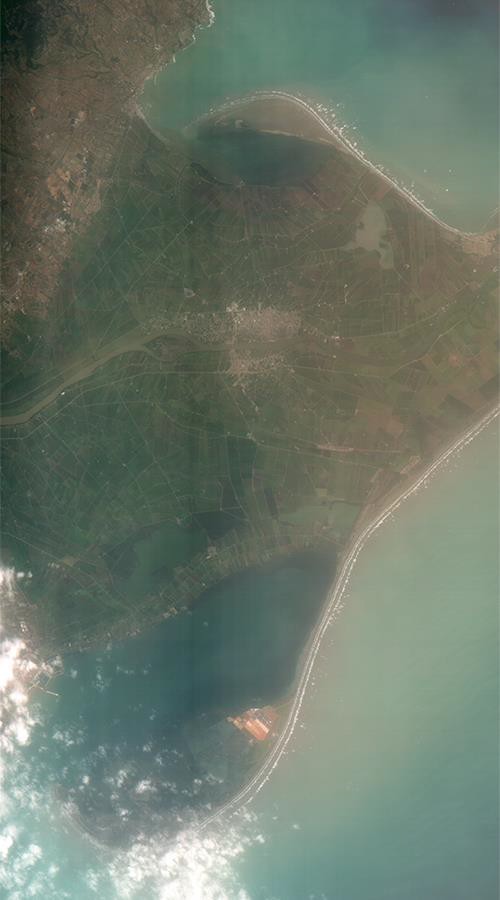 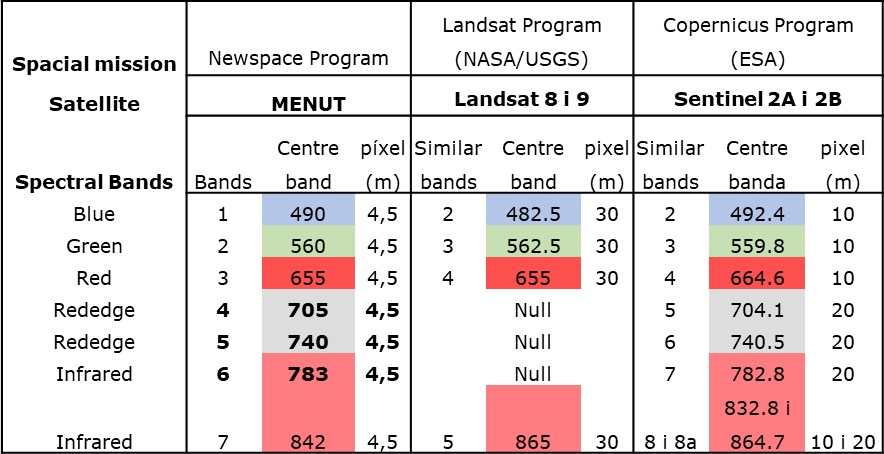 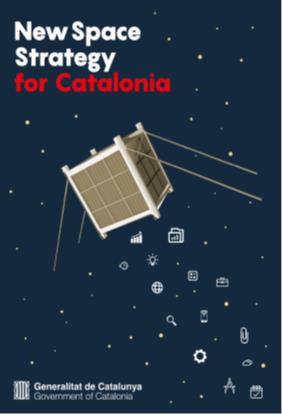 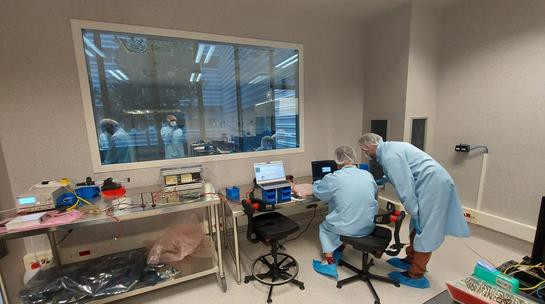 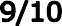 DISCUSSION
PRESENTATION
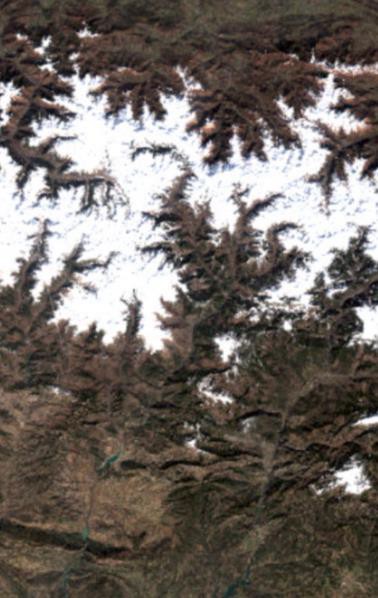 Loss of attractiveness of thermal comfort during summer nights
The increase in the supply of tourist places in the coastal municipalities can  endanger a declining resource, which, in future scenarios, is expected to  decrease substantially.
Towards a lower guarantee of available water resources, or a greater and  more expensive difficulty in obtaining them in sufficient quantity and quality.
It is not expected that the main consequence of climate change will be a  significant decrease in snow tourism, but rather its redistribution and  territorial concentration in a few resorts, especially Baqueira-Beret.
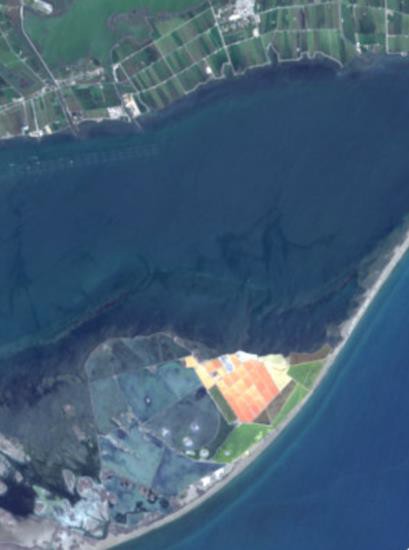 https://www.icgc.cat/Descarregues/Imatges-aeries-i-de-satel-lit/Ortoimatges-Sentinel-2-mensuals
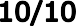